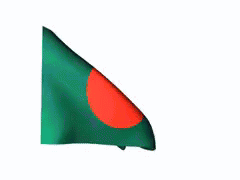 welcome
শিক্ষক পরিচয়
মোঃসাইফুল ইসলাম 
    সিনিয়র শিক্ষক (গ্ণিত)
    বিএসসি বিএড এমএড
      গিধাউষা এইচ এ উচ্চ বিদ্যালয় 
    গৌরিপুর, ময়মনসিংহ
  মোবাইল-০১৭১৮৯৩৮৬৫
  ইমেইলঃsflislm69@gmail.com
[Speaker Notes: r]
পাঠ পরিচিতি
বিষয় : রসায়ন বিজ্ঞান 
 শ্রেণি : নবম-দশম
           বিষয় বস্তু : জারণ-বিজারণ   
              অধ্যায় : 7ম
             সময়ঃ৫০মিনিট
              তারিখঃ২৩/০৪/২০২৯ইং
শিখনফল
বিভিন্ন মতবাদ অনুসারে জারণ বিজারণের সংজ্ঞা ও উদাহরণ দিতে পারবে।
জারক ও বিজারক পদার্থ কি লিখতে ও উদাহরণ দিতে পারবে।
জারন বিজারন একই সাথে ঘটে তা ব্যাখ্যা করতে পারবে।
একটি ভিডিও দেখি
আজকের পাঠ
জারণ বিজারণ
পুরাতন মতবাদ অনুসারে জারণের সংজ্ঞা
যে বিক্রিয়ার ফলে কোন মৌল বা যৌগের সাথে অক্সিজেন বা তড়িৎ-ঋনাত্মক মৌল বা মূলকের সংযোজন হয় অথবা মৌল বা যৌগ থেকে হাইড্রোজেন বা তড়িৎ-ধনাত্মক মৌল বা মূলকের অপসারণ হয় এবং পরিশেষে সংশ্লিষ্ট মৌলের যোজনী বৃদ্ধি পায় তাকে জারণ বলে।
উদাহরণগুলো লক্ষ্য করি
নিম্নোক্ত বিক্রিয়াগুলোতে কার জারণ ঘটে নির্ণয় কর
Zn+H2SO4=ZnSO4+H2

Cu2O+O2=CuO
উত্তর
Zn এর জারন
CuO এর জারন
পুরাতন মতবাদ অনুসারে বিজারণের সংজ্ঞা
যে বিক্রিয়ায় বিক্রিয়কের সাথে হাইড্রোজেন বা তড়িৎ-ধনাত্মক পরমাণু বা মূলকের সংযোজন অথবা অক্সিজেন বা                তড়িৎ-ঋনাত্মক পরমাণু বা মূলকের বিয়োজন ঘটে এবং পরিশেষে সংশ্লিষ্ট মৌলের যোজনী হ্রাস পায় তাকে বিজারণ বলে।
উদাহরণগুলো লক্ষ্য করি
নিম্নোক্ত বিক্রিয়াগুলোতে কার বিজারণ ঘটে দেখাও
FeCl3+H2=FeCl2+HCl
CuSO4+Fe=Cu+FeSO4
উত্তর
FeCl3 এর বিজারন 
CuSO 4এর বিজারন
জারণ বিজারণের ইলেকট্রনীয়/আধুনিক সংজ্ঞা
জারণ : যে বিক্রিয়ায় কোন পরমাণু, মুলক বা আয়ন   থেকে এক বা একাধিক ইলেকট্রন অপসারণের ফলে  ধনাত্মক চার্জ বেড়ে যায় তাকে জারণ বলে।

বিজারণ : যে বিক্রিয়ায় কোন পরমাণু বা আয়ন               ইলেকট্রন গ্রহণ করার ফলে তার ঋনাত্মক চার্জ   বেড়ে যায় তাকে বিজারণ বলে।
উদাহরণটি লক্ষ করি
আয়রন দুটি ইলেকট্রন ত্যাগ করে ফলে 
ইলেকট্রনীয় মতবাদ অনুসারে আয়রনের 
জারণ ঘটে
Fe+Pb2+=Pb+Fe2+
লেড দুটি ইলেকট্রন গ্রহণ করে ফলে ইলেকট্রনীয় মতবাদ 
অনুসারে লেডের বিজারণ ঘটে
জারক ও বিজারক পদার্থ
জারক পদার্থ: 
কোন পরমানু, অনু অথবা আয়ন যখন ইলেকট্রন গ্রহণ করে তখন তাকে জারক পদার্থ বলে।
সাধারণত অধাতু সমূহ জারক পদার্থ হয়ে থাকে।
বিজারক পদার্থ : 
কোন পরমানু, মুলক বা আয়ন যখন ইলেকট্রন ত্যাগ করে তখন তাকে বিজারক পদার্থ বলে। 
সাধারণত ধাতু সমূহ বিজারক পদার্থ হয়ে থাকে।
Br2 + H2 = 2H+ Br-
এখানে হাইড্রোজেন ইলেকট্রণ গ্রহণ 
করে ফলে উহা বিজারক পদার্থ
এখানে ব্রোমিন ইলেকট্রণ গ্রহণ করে 
ফলে উহা জারক পদার্থ
নিচের কোনটি জারক ও কোনটি বিজারক বিক্রিয়া দেখিয়ে পৃথক করে লিখ
O2, CO, FeSO4, KMnO4, FeCl3, SnCl2, SO2, H2S
জারণ বিজারণ একই সাথে ঘটে
Zn+FeSO4=ZnSO4+Fe
Zn = Zn2++2e-
জিংক দুটি ইলেকট্রন ত্যাগ করে ফলে উপরোক্ত 
বিক্রিয়ায় জিংকের জারন ঘটে
Fe2++2e- = Fe
আয়রন দুটি ইলেকট্রন গ্রহণ করে ফলে উপরোক্ত 
বিক্রিয়ায় আয়রনের বিজারন ঘটে
সুতরাং বলা যায় একই বিক্রিয়ায় জারণের পাশাপাশি বিজারণ ঘটে থাকে। জারণ ছাড়া বিজারণ বা বিজারণ ছাড়া জারণ সম্ভব নয়। অর্থাৎ জারণ বিজারণ একটি যুগপৎ ঘটনা
মূল্যায়ন
জারণ-বিজারণ কাকে বলে?
জারক ও বিজারক পদার্থ কি?
 ইলেকট্রনীয় মতবাদ অনুসারে জারণ-বিজারণ একই সাথে ঘটে ব্যাখ্যা কর।
বাড়ির কাজ
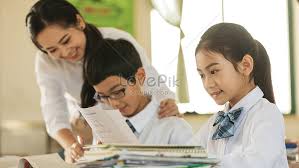 BeCl2 বিক্রিয়াটিতে কিভাবে একই সাথে জারণ-বিজারণ বিক্রিয়া ঘটেছে তা লিখে আনবে।
ধন্যবাদ